ΑΣΥΓΧΡΟΝΗ ΔΡΑΣΤΗΡΙΟΤΗΤΑ Π4
Σχεδιασμός μιας διδακτικής παρέμβασης που θα αξιοποιεί ένα ψηφιακό εργαλείο με βάση τα χαρακτηριστικά της Ανεστραμμένης Τάξης
ΟΝΟΜΑ ΕΠΙΜΟΡΦΟΥΜΕΝΗΣ:   Σούμα Μαρία  (ατομική εργασία)
ΤΙΤΛΟΣ ΕΡΓΑΣΙΑΣ: «Μα ποιος είναι αυτός ο αέρας;»
ΘΕΜΑΤΙΚΟ ΠΕΔΙΟ:  Παιδί και Θετικές Επιστήμες
ΘΕΜΑΤΙΚΗ ΕΝΟΤΗΤΑ: Φυσικές Επιστήμες
ΠΡΟΣΔΟΚΩΜΕΝΑ ΑΠΟΤΕΛΕΣΜΑΤΑ
Ως προς τις γνώσεις: 
Να γνωρίσουν τις ιδιότητες του αέρα, να κατανοήσουν και να συνειδητοποιήσουν τη σημασία του αέρα για τη ζωή
Να μάθουν να χρησιμοποιούν το ψηφιακό εργαλείο padlet
Ως προς τις δεξιότητες: 
Να εξοικειωθούν με τη χρήση ψηφιακών εργαλείων
Να συμμετέχουν σε δραστηριότητες διερεύνησης καλλιεργώντας δεξιότητες κριτικής σκέψης και επίλυσης προβλήματος
Ως προς τις στάσεις:
Να αποκτήσουν θετική στάση για τις ΤΠΕ και την αξιοποίηση των ψηφιακών εργαλείων για τη μάθηση 
Να καταστούν μελλοντικοί ενεργοί πολίτες οι οποίοι γνωρίζουν και σέβονται την ισορροπία της φύσης
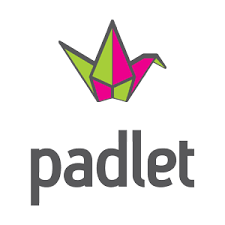 ΨΗΦΙΑΚΟ ΕΡΓΑΛΕΙΟ: padletLINK: https://el.padlet.com/
Το ψηφιακό εργαλείο padlet στηρίζεται στη θεωρία μάθησης του κοινωνικού εποικοδομισμού και θα αξιοποιηθεί στο πλαίσιο μιας διδακτικής παρέμβασης με θέμα τον αέρα, που ακολουθεί τη στρατηγική της ανεστραμμένης τάξης, εφόσον ένα μέρος της διδασκαλίας θα μεταφερθεί έξω από το σχολείο και συγκεκριμένα στα σπίτια των μαθητών και στη συνέχεια θα ολοκληρωθεί στον χώρο του σχολείου.
ΑΝΑΠΤΥΞΗ ΔΡΑΣΤΗΡΙΟΤΗΤΑΣ
Το ψηφιακό αυτό εργαλείο θα αξιοποιηθεί στη Β΄φάση της διδασκαλίας, τη φάση της επισκόπησης. 
Κατά την  Α΄φάση της εξοικείωσης τα παιδιά έχουν έρθει σε επαφή με το θέμα, έχει ενεργοποιηθεί το ενδιαφέρον και ο προβληματισμός τους και έχουν συμπληρωθεί οι 2 πρώτες στήλες του διαγράμματος K-W-L-H με τις προϋπάρχουσες γνώσεις των παιδιών και όσα θέλουν να μάθουν. 
Στη συνέχεια, από τη στήλη W (τι θέλω να μάθω) θα απομονώσουμε τα ερωτήματα αυτά που μπορούν να απαντηθούν με τη μέθοδο του πειράματος πχ:  Έχει βάρος ο αέρας; Ο αέρας πιάνεται / φυλακίζεται; Μπορούμε να δούμε από πού φυσάει ο αέρας; Ο αέρας έχει δύναμη / πίεση; Ο αέρας μπορεί να βγάλει φωνή; 
Μπορούμε επίσης να εμπλουτίσουμε τη λίστα των ερωτήσεων και με κάποιες υποθέσεις πχ: τι θα γίνει αν φυσήξω αέρα μέσα στο νερό; Αν κλείσω με ένα βάζο τον αέρα πάνω από ένα αναμμένο κερί; Αν με ένα καλαμάκι φυσήξω αέρα πάνω σε ένα ποπ κορν και σε ένα κέρμα;  
Κατόπιν με e-mail ενημερώνουμε τους γονείς για τη δραστηριότητα.
Στέλνουμε τη λίστα με τις ερωτήσεις καθώς και τα πειράματα αναλυτικά, τα οποία πρέπει να πραγματοποιηθούν για την απάντηση των ερωτήσεων. Επίσης στέλνουμε και ένα φύλλο καταγραφής, όπου οι γονείς πρέπει να συμπληρώσουν την Ερώτηση που επέλεξε το παιδί τους να απαντήσει, την Υπόθεση (πρόβλεψη) που έκανε, και το Συμπέρασμα στο οποίο κατέληξε (επαλήθευση ή όχι της υπόθεσης) μετά την πραγματοποίηση του πειράματος.Το πείραμα που θα πραγματοποιήσουν, θα το βιντεοσκοπήσουν και θα το ανεβάσουν σε ένα padlet που έχουμε δημιουργήσει στο blog του σχολείου.Εν συνεχεία το padlet θα αξιοποιηθεί στο σχολείο στη Γ΄φάση της επεξήγησης, όπου τα παιδιά θα παρουσιάσουν τον τρόπο με τον οποίο εργάστηκαν στις διερευνήσεις τους, τυχόν δυσκολίες που αντιμετώπισαν και τα συμπεράσματα στα οποία κατέληξαν και θα συμπληρώσουμε έτσι τις στήλες L και H του διαγράμματος K-W-L-H.Σημείωση:  Η διδακτική προσέγγιση ακολουθεί τη στρατηγική της ανεστραμμένης τάξης αλλά η δραστηριότητα που πραγματοποιούν τα παιδιά έχει τα χαρακτηριστικά της διερευνητικής μάθησης αφού διατυπώνουν ερωτήσεις, κάνουν υποθέσεις, πειραματίζονται, παρατηρούν και καταλήγουν σε συμπεράσματα.
ΠΡΟΣΤΙΘΕΜΕΝΗ ΑΞΙΑ ΤΗΣ ΧΡΗΣΗΣ ΤΟΥ PADLET ΣΤΗ ΜΕΘΟΔΟ ΤΗΣ ΑΝΕΣΤΡΑΜΜΕΝΗΣ ΤΑΞΗΣ
Ενεργή συμμεττοχή των μαθητών: To Padlet ενθαρρύνει τους μαθητές να συμμετέχουν ενεργά  στη μαθησιακή διαδικασία, μοιράζοντας τις σκέψεις τους, τις ιδές τους, τα ερωτήματα και τα συμπεράσματά τους.
Αυτονομία: Οι μαθητές εργάζονται με τον δικό τους ρυθμό, στον δικό τους χώρο και τον δικό τους χρόνο.
Συνεργασία: Το Padlet δίνει την ευκαιρία στους μαθητές να μοιραστούν τις εργασίες τους, να δουν, να σχολιάσουν και να αξιολογήσουν τις εργασίες των συμμαθητών τους.
Κριτική Σκέψη: Βοηθά στην οργάνωση των ιδεών, την ανταλλαγή των πληροφοριών και στην καλλιέργεια δεξιοτήτων Κριτικής Σκέψης και Επίλυσης Προβλήματος.
Δημιουργικότητα: Μέσω της χρήσης πολυμέσων, εικόνων, βίντεο, ήχου συμβάλλει στην καλλιέργεια της δημιουργικότητας των μαθητών.
Είναι εύχρηστο, φιλικό, ενδιαφέρον και διασκεδαστικό εργαλείο για τους μαθητές.
Μπορεί να χρησιμοποιηθεί στο πλαίσιο της διαφοροποιημένης διδασκαλίας.
Δίνει στον εκπαιδευτικό τη δυνατότητα να παρέχει άμεση ανατροφοδότηση στους μαθητές.